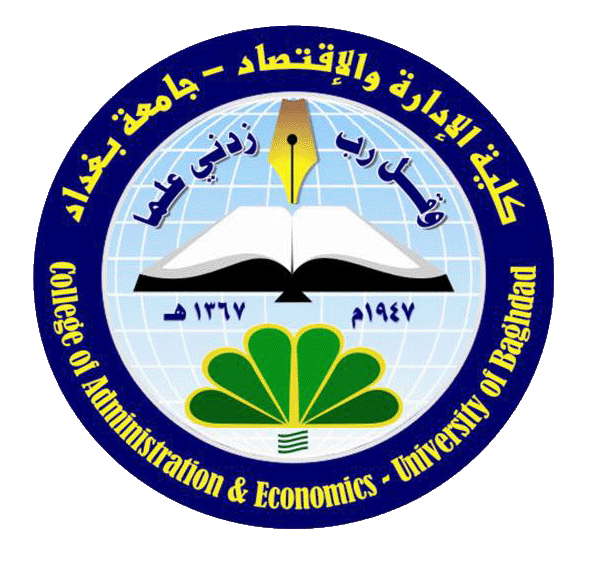 وزارة التعليم العالي و البحث العلمي 
جامــــــــــــــــــــــــــــــــــــــــــــــــــــــعة بغـــــــــــــــــــــــــــــــــــــــداد
كلــــــــــــــــــــــية الادارة و الاقتـــــــــــــــــــــــصاد
نظرية المنظمة و السلوك التنظيمي
محاضرة  
فرق العمل 
 Team Work
اعداد
أ.م.د هديل  كاظم سعيد
محتويات المحاضرة
اولا // مفهوم   الفريق
ثانيا// الفرق بين الفريق و الجماعة 
ثالثا// اهمية الفريق
رابعا// اهداف الفريق
خامسا// اسباب تكوين الفريق 
 سادسا// مزايا الفريق 
سابعا // عوامل تؤثر في فاعلة الفريق 
ثامنا // عندما اكون في دور القائد 
تاسعا // عندما اكون في دور العضو في الفريق 
عاشرا // عندما اساعد على نجاح الفريق  سواء كنت قائد ام عضو
حادي عشر // مراحل اعداد الفريق
ثاني عشر // قيادة الفريق 
ثالث عشر //عضوية الفريق
المقدمة
إن فكرة فريق العمل موجودة منذ قديم الأزل، فقد كان القدماء عندما يذهبون للصـيد
فإنهم يكونون فرقا لإنجاز هذه المهمة كلٌ فيما برع فيه، واحد للحراسة والرقابة والآخر للعدووالصيد وهكذا وذلك من أجل البقاء والاستمرار. 
وبعد الحرب العالمية الثانية وجدوا أن الجيش الذي يعمل بروح الفريق هو الذي قد حققأفضل النتائج .
كما أن السر وراء نجاح اليابانيين هو قدرتهم على العمل معاً، فهم لا يعبئون  
كثيرا الى من يذهب الفضل والتقدير، بل يهتمون بالعمل معاً وذلك هو السبب الذي جعـل اليابـان واحدة من أغنى البلاد في العالم اليوم
اولا // مفهوم الفريق
عرفها البعض بأنها "مجموعة من الافراد يتميزون بوجود مهارات متكاملة فيما بينهم، وأفراد الفريق يجمعهم أهداف مشتركة وغرض واحد، بالاضافة إلى وجود مدخل مشترك للعمل.
 والبعض يعرف فريق العمل بأنها "جماعات يتم إنشاؤها داخل الهيكل التنظيمي لتحقيق هدف أو مهمة محددة تتطلب التنسيق والتفاعل والتكامل بين أعضاء الفريق ، ويعتبر أعضاء الفريق مسئولين عن تحقيق هذه األهداف، كما أن هناك قدرا كبيرا من التمكين للفريق في اتخاذ القرارات
وتناولت العديد من الدراسات مفهوم فرق العمل أهمها:-
ثانيا // الفرق بين الفريق و الجماعة
ثالثا // اهمية الفريق
تكمن أهمية فرق العمل في : 
حل المشكلات.
تحقيق الإبداع والابتكار
تحـسين عمليـة صـنع القرارات.
إنجاز المهام المحددة وتحفيز الأفراد من خلال العمل الجماعي .
متابعة ورقابة العمل في المنظمة وتحقيق مستويات عالية من رضى العـاملين.
رابعا// اهداف الفريق
بناء روح الثقة والتعاون بين الافراد.
تنمية مهارات الافراد، وزيادة مداركهم.
تنمية مهارات المديرين في تحسين العلاقات داخل المنظمة بين الرؤساء والمرؤوسين.
تنمية مهارات حل الصراعات والنزاعات بين الافراد والمجموعات
توفير الاتصال المفتوح بن اجزاء المنظمة وبما يؤدي الى مزيد من الشفافية والوضوح في مواجهة القضايا والمشكلات. اعطاء المزيد من الوقت للمدراء للتركيز على فعالية المنظمة في مجالات التخطيط ووضع الاهداف.
زيادة تدفق المعلومات بين اجزاء المنظمة.
الاستخدام الامثل للموارد والامكانات المتاحة ومما يحقق كفاة الاداء
تهيئة البيئة المناسبة لتحسين الخدمات والمنتجات التي تقدمها المنظمة
خامسا // اسباب تكوين الفريق
1- انخفاض المخرجات اوتراجعها دون المستوى المطلوب. 
2- وجود شكاوي او تظلمات او انخفاض في الروح المعنويه او انها اخذة في الازدياد.
3- وجود الصراعات او العداء بين الاعضاء ا وانها اخذه في الازدياد.
4- رباك بعض العاملين بالواجبات الناطه بهم او عدم وضوح علاقاتهم مع         الاخرين.    
5- الافتقار الى وجود اهداف واضحه وعدم الالتزام بالاهداف القائمه.
6- اللامبالاة او عدم الاهتمام والمشاركه من قبل الاعضاء .
7- عدم كفايه الابتكار او المجازفه ا التصور او المبادره.
سادسا // مزايا الفريق
مزايا فرق العمل
لفرق العمل عموما جملة من المزايا والفوائد متى احسن اختيار أعضائها وتوظيفها في خدمة ما خصصت له واهم هذه الفوائد ما يلي:
• تحسين الأداء
• تقليل تكاليف الإنتاج
• زيادة وتيرة الابداعات
• تحسين نوعية الإنتاج
• زيادة مرونة العمل
• طرح تقنيات وأساليب جديدة
• زيادة مشاركة الافراد في اتخاذ القرارات
• إيجاد علاقات صناعية متينة
• تسهيل التنسيق بين مختلف الاختصاصيين
• مواجهة تحديات المنافسة العالمية
• حل المشاكل المعقدة التي تواجه المنظمة
سابعا // عوامل تؤثر في فاعلية الفريق
•المحيط Context  
يعبر المحيط عن الظروف الخارجية التي يعمل ضمنها الفريق ويتضمن محيط الفريق كل من التكنولوجيا وظروف العمل والممارسات الإدارية والثواب والعقاب
•القيادة Leade
rship  توثر قيادة الفريق في فاعليته فقيادة الفريق تؤثر في تحديد اهداف الفريق وحجمه وادوار اعضاءه وتنوعه ومعايير تماسكه وحتى محيطه
•الأهداف Goals  
تمثل اهداف الفريق المخرجات المرغوبة من قبل الفريق ككل وليس اهداف الأعضاء منفردين ويمتلك كل فريق نوعين من الأهداف المتنافسة والمتعارضة هما
الأهداف ذات الصلة بالعلاقات والاهداف ذات الصلة بالمهمة والفريق الناجح هو الفريق الذي يقضي ثلثي وقته او اكثر في الجوانب ذات الصلة بالمهمة وثلث واحد من وقته في خدمة الجوانب ذات الصلة بالعلاقات
•حجم الفريق Team size 
يتراوح الحجم المناسب للفريق بين (3-16) عضوا وبشكل عام تساعد نظم البرمجيات التعاونية ( نظم دعم القرار ) والانترنت والتقنيات الأخرى الفرق الكبيرة على العمل بفاعلية في بعض المهام

•أدوار العضو Member roles  
ليس هناك اجماع بشان أدوار الفريق ولكن يمكن القول بان هناك ثلاثة أدوار لعضو الفريق هي:-
أ‌ -لأدوار ذات الصلة بالمهمة / تتضمن هذه الأدوار مدى انغماس عضو الفريق في تسهيل وتنسيق القرارات والسلوكيات المتصلة بالعمل
ب‌-الأدوار ذات الصلة بالعلاقات / تتضمن هذه الأدوار اسهام عضو الفريق في تقدم اتجاهات الفريق وسلوكياته ومشاعره والتفاعلات الاجتماعية
ت‌-الأدوار ذات الصلة بالذات / يتضمن هذا الدور انغماس الفرد في الاتجاهات المركزة على الذات فضلا عن السلوكيات والقرارات المركزة عليها
ع
*تنوع العضوية  Member diversity    
ان التنوع المتزايد في القوى العاملة من فهم سلوك الفريق وعملياته امرا معقدا والتنوع نوعين الصنف الابتدائي والذي يمتلك في الفرد القليل من التأثير عليه (العمر, القومية, القابليات البدنية ) والصنف الثانوي ( التعلم ,الخبرة في العمل, المنصب الوظيفي)
•المعاييرNorms 
تعبر المعايير عن القواعد وانماط السلوك المقبولة والمتوقعة من قبل أعضاء الفريق او المنظمة ككل فالمعايير تساعد في تحديد السلوكيات التي يعتقد الأعضاء انها ضرورية لمساعدتهم في بلوغ أهدافهم 

•التماسك Cohesiveness  
يشير التماسك الى قوة الرغبة بين أعضاء الفريق للبقاء مع بعض في الفريق و ولائهم له والتماسك يتأثر بالعديد من العوامل ابرزها درجة التنافس بين اهداف الفريق واهداف اعضاءه
ثامنا// عندما اكون في دور القائد في الفريق
1.انا اعرف كيفيه خلق المصداقيه والنفوذ بي اعضاء الفريق
2.اتصرف بشكل متطابق مع قيمي وابرهن على وجود درجه عاليه من النزاهه
3.انا واضح ومتسق حول مااريد تحقيقه
4.انا اخلق حيويه وتفاعل ايجابي من خلال التفاؤل ومجاراة  الاخرين 
5.اقوم ببناء قاعده مشتركه للتوافق والاجماع في الرأي بين اعضاء الفريق قبل المضي قدما في انجاز المهمه
تاسعا // عندما اكون في عضوا في الفريق
اعرف مجموعة متنوعة من الطرق لتسهيل انجاز مهام الفريق 
 اعرف مجموعة متنوعة من الطرق للمساعد في بناء علاقات قوية ومتماسكه بين اعضاء الفريق 
اواجه واساعد في التغلب على السلوكيات السلبية او المختل وظيفيا او السلوكيات المعرقلة التي يبديها الاخرين
عاشرا// عندما اجعل اداء الفريق جيد سواء كنت قائد ام عضوا فيه
انا على دراية بمختلف مراحل تطور الفريق التي تمر بها غالبيه الفرق
اساعد في ابداء توقعات واهداف واضحه وكذلك مساعدة اعضاء الفريق على الشعور بالراحه مع بعضهم البعض الاخر منذ بدايه تشكيل الفريق
 اشجع اعضاء الفريق على الالتزام بالنجاح الجماع للفريق مقارنه بنجاحهم الشخصي
اساعد اعضاء الفريق على الالتزام برؤيه الفريق واهدافه
حادي عشر// مراحل اعداد الفريق
أن مراحل التغيير الرئيسية هي أربع تمر من خلالها بدءاً من المرحلة الاولى عندما يحاول الفريق جاهداً يبقى
متماسكاً الى مرحلة أكثر نضجاً من التقدم عندما يكون قد أصبح على درجة عالية من الاداء الفاعل ما لعمل
وأن أول من حدد هذه المراحل هو(tuck man) عام 1965 ووصفها على انها اربع مراحل تبدأ بالتكوين forming stage ومروراً بصياغة المبادئ او القواعد السلوكية norming stage والعصف storming stage  وأنتهاءاً بمرحلة الانجاز performing stage, وماتزال هذه المراحل تستخدم بمسمياتها على نطاق واسع في الوقت الحاضر بسبب انسياب بيتها بالوزن والقافية.
1-مرحلة التكوين    forming stage
يماثل قدوم الاعضاء الى الفريق لاول مرة ,توارد الجهود على حقل معين في بدايته , منهم لايشكلون فريقا بل تجمعاً من الافراد في مكان عام وبالتالي ينبغي ان يحدث شئ ما لهم كي يشعروا بأنهم وحدة متماسكة . تسود بين الافراد في هذه المرحلة هي:-
1- الصمت.
2-وعي الذات.
3-الاعتمادية .
4-السطحية.
ولا يمكن للأفراد البدء بالشعور كفريق مالم تصبح القواعد والحدود الخاصة بمحيطهم مألوفة
2-  مرحلة صياغة المبادئ العامة
يتجسد المبدئ الرئيس للفريق حالما يتخذ اعضائه وجهتهم ويتحقق وضوح الاهداف ويتقبل كل منهم موقعه في الفريق وخلق وحدة متماسكة او شعور بروح الفريق ,ان المبادئ العامة والتوقعات تتضح معالمها منذ المرحلة الاولى الا ان ثقافة الفريق والعلاقات غير الرسمية بين اعضائه يجب ان تتبلور في هذه المرحلة , وتؤثر ثقافة الفريق الجديد المتماسك بمقدار العمل المنجز من قبل الفريق وبنمط الاتصال فيه علاوة على طرائق حل المشكلات وحتى مظهر اعضاء الفريق.
ويظهر الافراد مشاعر الولاء او الوفاء للفريق لتتضمن علاقات التفاعل الشخصي التي غالباً مايتصف بها الفريق مايأتي :-
1-	التعاونية.
2-	التوافق مع المعايير والمعتقدات .
3-	تصاعد الجاذبية الشخصية بين الاعضاء .
4-	اهمال الخلافات ووضعها جانباً .
وتمثل هذه المرحلة الوقت المناسب لقيام الفرق الفاعله بالبحث على تبني الادوار الرامية الى بناء العلاقات ومن ثم تشجيع جميع الاعضاء على المساهمة في ذلك ليتخذ الفريق مسؤولية ضمان الاتي :-
1-الحفاظ على الوحدة والتماسك .
2-ابداء الدعم اللازم لأعضاء الفريق .
3-توفير التغذية العكسية او المعلومات الراجعة عن الفريق واداء الاعضاء فيه
3- مرحلة العصف
يخلق اعضاء الفريق في مرحلة صياغة المبادئ مناخاً مريحاً يمكن ان يؤدي الى اتفاق وتجانس كبيريين ولكنه يمكن أن يؤدي في الوقت ذاته الى ظاهرة معاكسة تتجسد في ظهور أدوار اخرى مغايرة لبعض اعضاء الفريق لاسيما عندما يعمل قسم منهم على تيسير المهام بينما يسعى الاخرون الى بناء وتوطيد العلاقات وهو مايقود الفريق الى مرحلة من الصراع المحتمل وغياب الاعتمادية المتبادلة فيما بين الاعضاء تمثل بذلك عندئذاً مرحلة العصف.
تتضمن هذه المرحلة ما يأتي :-
1-تشكيل التحالفات او الزمر كجماعات فرعية صغيرة.
2-التنافس بين اعضاء الفريق.
3-تهديد وجهات نظر الاخرين.
وتمثل المهام الرئيسة التي يتولى الفريق شأنها في هذه المرحلة بالاتي:-
1-أدارة الصراع.
2-أخفاء الشرعية على الانطباعات المثمرة الفردية او الاستقلالية .
3-تحويل حالة غياب الاعتمادية بين الاعضاء الى اعتمادية متبادلة بينهم.
4-تبني عمليات بناء التوافق الجماعي في الرأي.
4-مرحلة الانجاز
يطالب اعضاء الفريق في هذه المرحلة الانتقال من مرحلة السكون الى مرحلة الحركية او الديناميكية , منهم يغيرون في تركيزهم على مجرد انجاز المهام الى تبني التغيير, التحسين وتحقيق مستويات اداء استثنائية عالية, وبالتالي يحل التحسين المستمر محل الانجاز كهدف , 
ويسعى الفريق لغاية هذا الحد بإدارة القضايا العالقة وحل المشكلات التي من شأنها ان تؤدي الى تحقيق ثلاثة نتائج وهي:-
1-انجاز المهام او الاهداف.
2-تنسيق ادوار اعضاء الفريق وتكاملها .
3-التأكد من رفاهية اعضاء الفريق.
ستحوى من الاداء يفوق المستوى المعتاد, وتتصف علاقات التفاعل الشخصي بين اعضاء الفريق بمجموعة خصائص تتمثل بالاتي :-
1-الثقةالعالية والمتبادلة .
2-الالتزام غير المشروط بالفريق .
3-التدريب والتطوير المتبادلين.
4-الريادة.
ثاني عشر// قيادة الفريق
ومن الطبيعي ان يشكل دور القائد عاملاً مهماً في خلق فاعلية الفريق وليس المقصود هنا ان نمط القائد هو الذي يحدث الاختلاف المطلوب كما اشاء لذلك (hack mnan 2003). اذ ان تعدد انماط القيادة يمكنان يكون بمثابة العامل الفاعل في ذلك , بحيث لا يكون هناك ميزة نمط معين على اخر , وان ما هو مؤكد بهذا الخصوص يتمثل في مهارات وقابليات القائد او الادوات , والاساليب المعتمدة التي تشكل بدورها حداً فاصلا بين الاداء الفاعل من عدمه بالنسبة للفريق , وسيجري التركيز في هذا المقام على المقومات التي تكون غاية في الاهمية من نواحي القيادة هما :-
1- خلق المصداقية 
2- ابداء النزاهة
3- الوضوح و الثبات
1-	خلق المصداقية:-
يحظى القادة الفاعلون باحترام اعضاء الفريق والتزامهم اي انهم يخلقون مايعرف بالمصداقية ,وبعد خلق المصداقية والقدرة على التأثير في اعضاء الفريق اولى التحديات الرئيسية التي يواجهها قادة الفرق ,ان قيادة الفريق عن طريق فرض الاوامر او الرقابة المباشرة اقل فاعلية بكثير مقارنة مع القيادة من خلال التأثير والرقابة غير المباشرة باستثناء ما يجري من ظروف نادرة ونتيجة لذلك يجري التركيز على الطرائق لك التي يمكن من خلالها تحقيق الفاعلية بالعمل مع اعضاء الفريق وليس العمل بالتسلط عليهم , فأبداء بالتوجيهات وتوضيح الاهداف ومحاولة تحفيز اعضاء الفريق جميعها جهوداً مهدورة ان لم تكن هناك مصداقية واحترام .
ومن الطبيعي ان يمتنع اعضاء الفريق عن اتباع شخص لايثقون به لنفاقه او عدم نزاهته او ان اندفاعه هدفه مكسب شخصي وليس رفاهية الفريق ,ولقد قام كل من (posner and kouzes1987)باعتبارالمصداقية مطلباً فريدا غاية في الاهمية لتحقيق فاعلية القيادة , وتمثل السلوكيات السبع اساساً لبناء واستدامة المصداقية والتأثير بين اعضاء اكثير الفريق وهي
2-	أبداء النزاهة :-
 يقصد بالنزاهة ان تفعل ماتقول وتتصرف طبقاً لفعل وان تكون موقناً بما تعتنق ,فالافراد الذين يقولون شيئاً ويفعلون اخر وليسوا امناء في نقل الحقائق او انهم لا يوفون بوعودهم ينظر اليهم كأشخاص يفترون الى النزاهة والفاعلية التي تؤهلهم ان يكونوا قادة للفرق.
3-الوضوح والثبات :- 
يساعد ابداء التأكد حول ما تريد وما انهت بصدده دون ان تكون مصراً على ارائك في توليد الثقة من جانب الاخرين ,فالضعف وعدم البات في وجهات النظر تفسد للود قضية اي انها تعيق المصداقية ,وان ابداء وتعزيز وجهات النظر الثابتة والدائمة اكثر فاعلية بكثير من تغيير الآراء او التفضيلات اعتماداً على موافقة الاخرين عليها من عدمه.
ثالث عشر// عضوية الفريق
تواجه فرق العمل تحديين رئيس هما أنجاز المهمة المكلفة بها ,وبناء وحدة الفريق والتعاون المتبادل بين اعضاءه , وانت كعضو في الفريق تستطيع ان تخفف من حدة هذه التحديات او ان تكبح جماحها بصورة افضل مما لو كنت قائداً للفريق ,وجميعنا صادف فرق قادرة على تحقيق نتائج فاعلة بشكل سريع ,ولاتحدث هذه الحركية بعض الصدفة وانما تعتمد على ادوار معينة رئيسة يلعبها اعضاء الفريق وهي:-
1-الدعم: مكافأة افكار الاخرين وابداء مشاعر الصداقة معهم .
2-	التوافق والانسجام: تسوية الخلافات وفض النزاعات والاختلافات مع الاخرين.
3-	التخفيف من حدة التوتر: اعتماد روح الفكاهة والمدح لتقليل حالة التوتر, والعمل على راحة الاخرين .
4-المواجهة: تهديد السلوكيات الهدامة او غير المنتجة او المساعدة.
5-حث الاخرين وتنشيطهم: دفع الاخرين نحو بذل المزيد من الجهود .
6-التطوير: مساعدة الاخرين على التعلم والنمو والانجاز.
7-بناء حالة الاجماع: المساعدة في احلال حالة التضامن بين اعضاء الفريق وتشجيعهم على الاتفاق المشترك والتفاعل السلس.
8-التعاطف: عكس مشاعر الجماعة والتعبير عن العاطفة والدعم اللازم لأعضاء الفريق